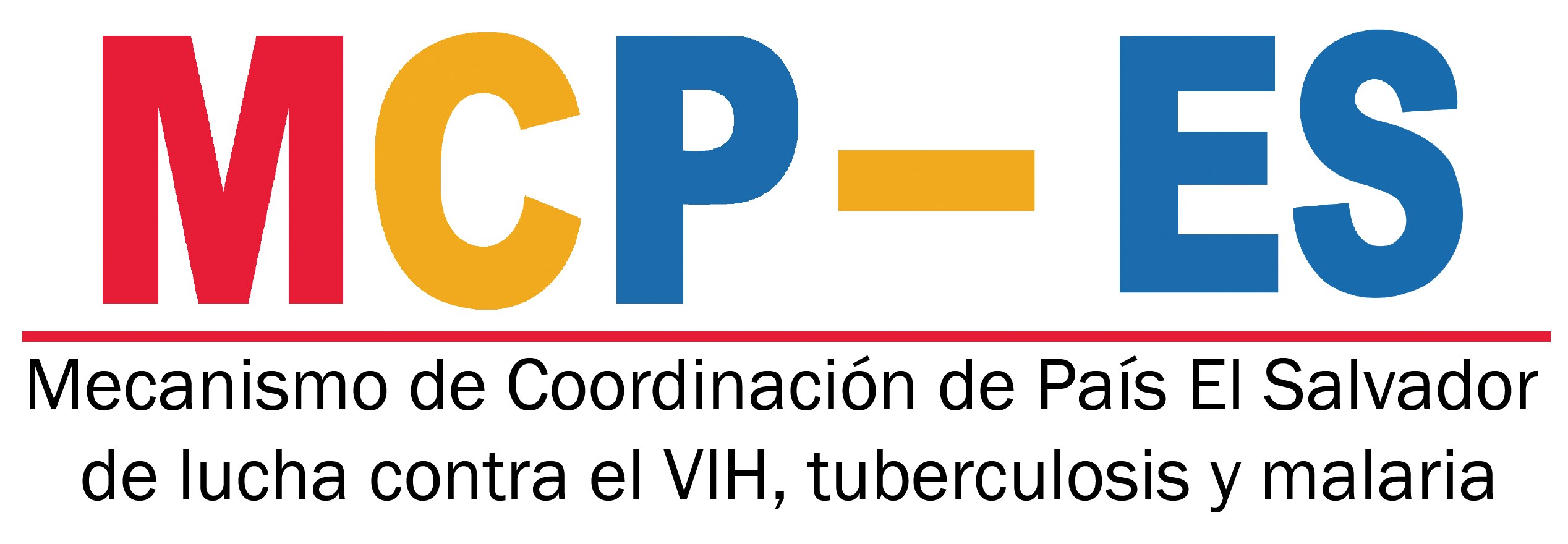 Solicitudes adaptadas a los portafolios focalizados Componente VIH 2022-2024
Dra. Ana Isabel Nieto
Comité de propuestas VIH
Plenaria 02-2021
18 de febrero de 2021
CONTEXTO
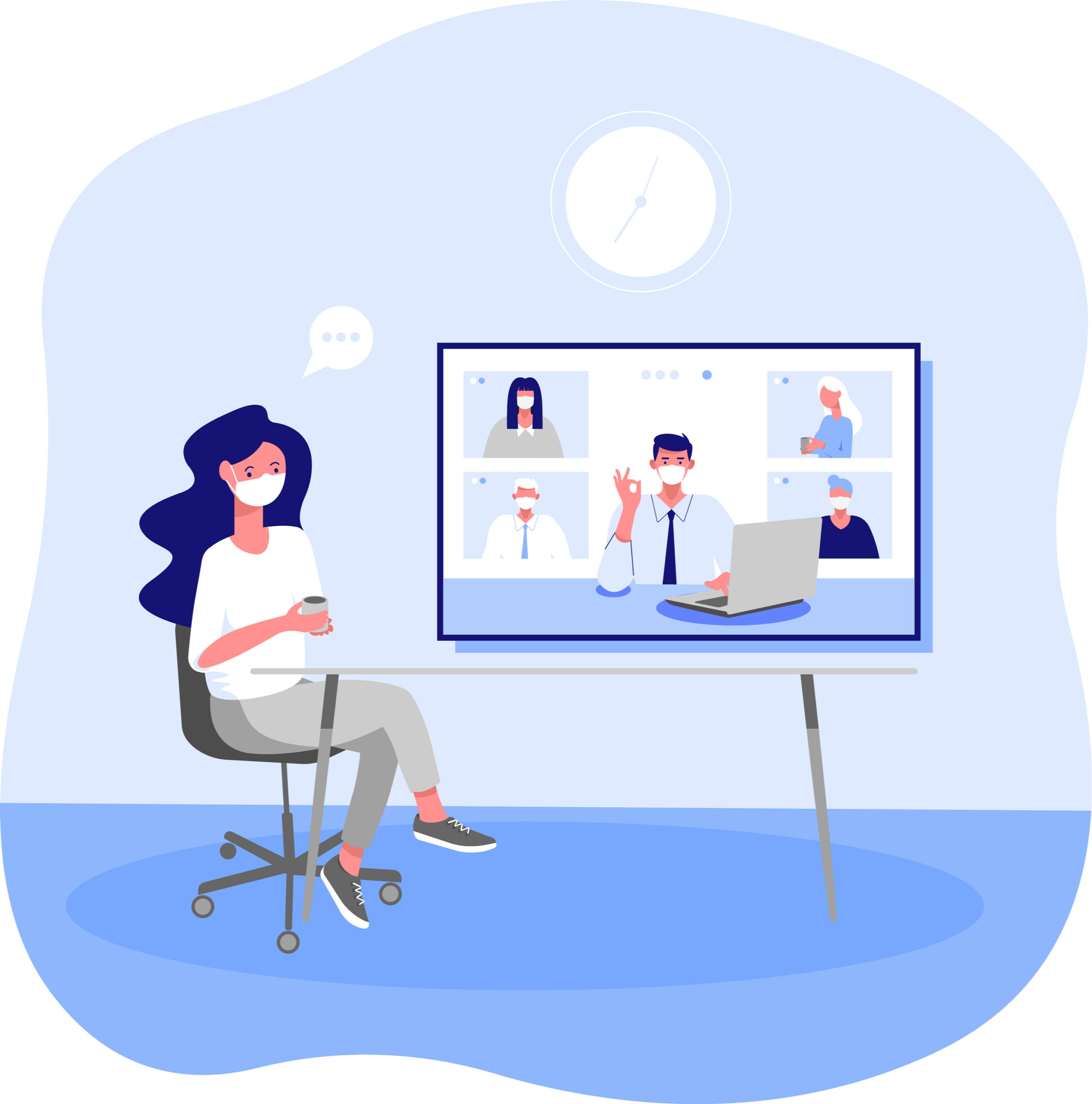 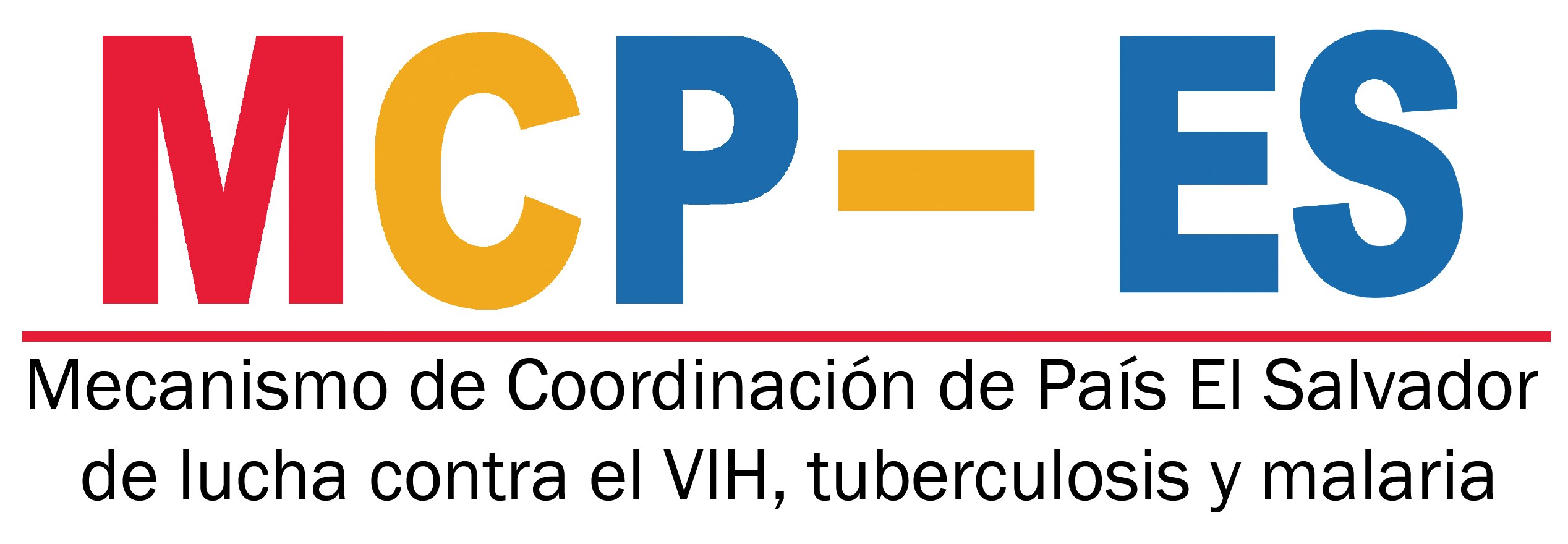 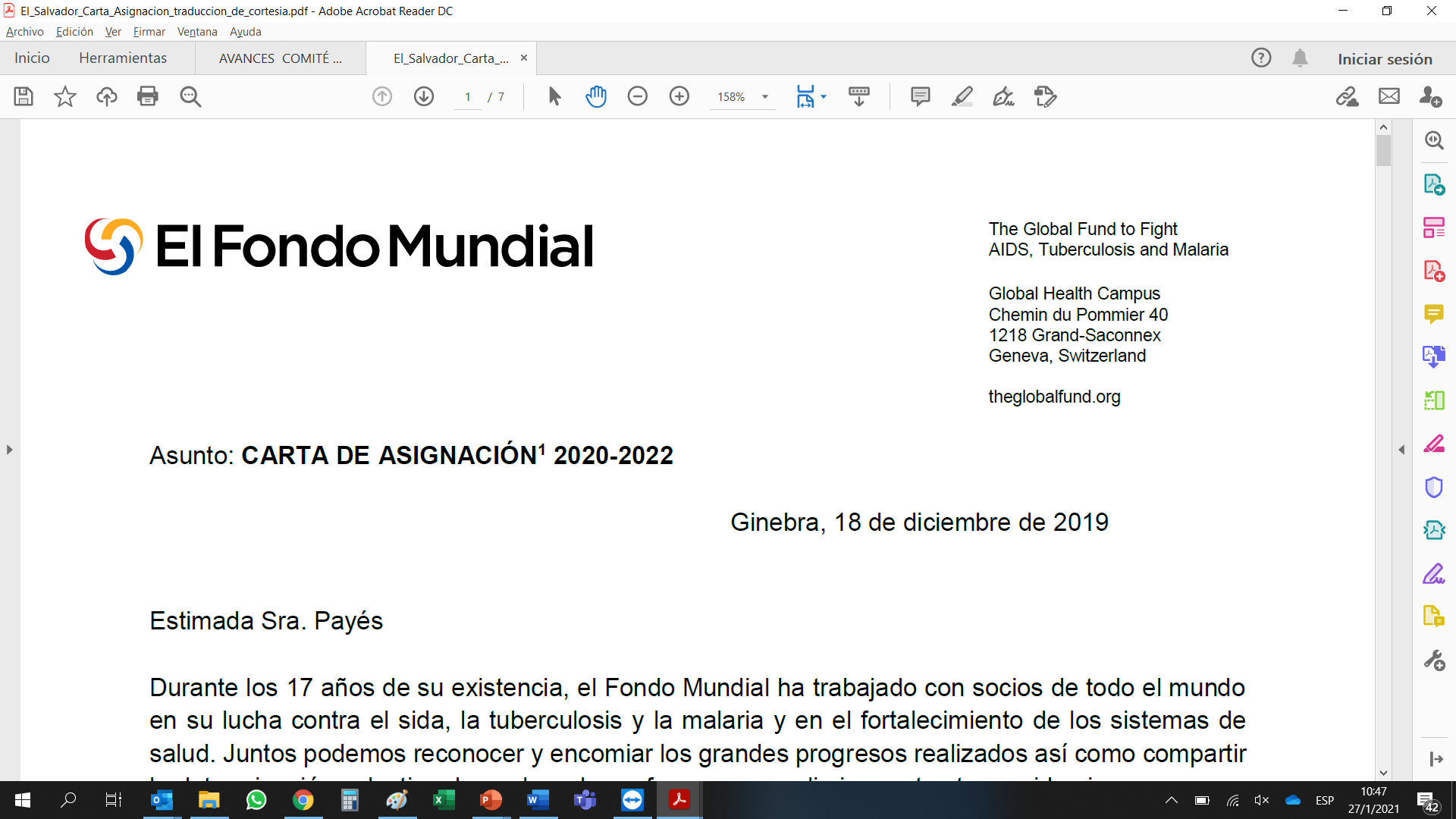 CONTEXTO
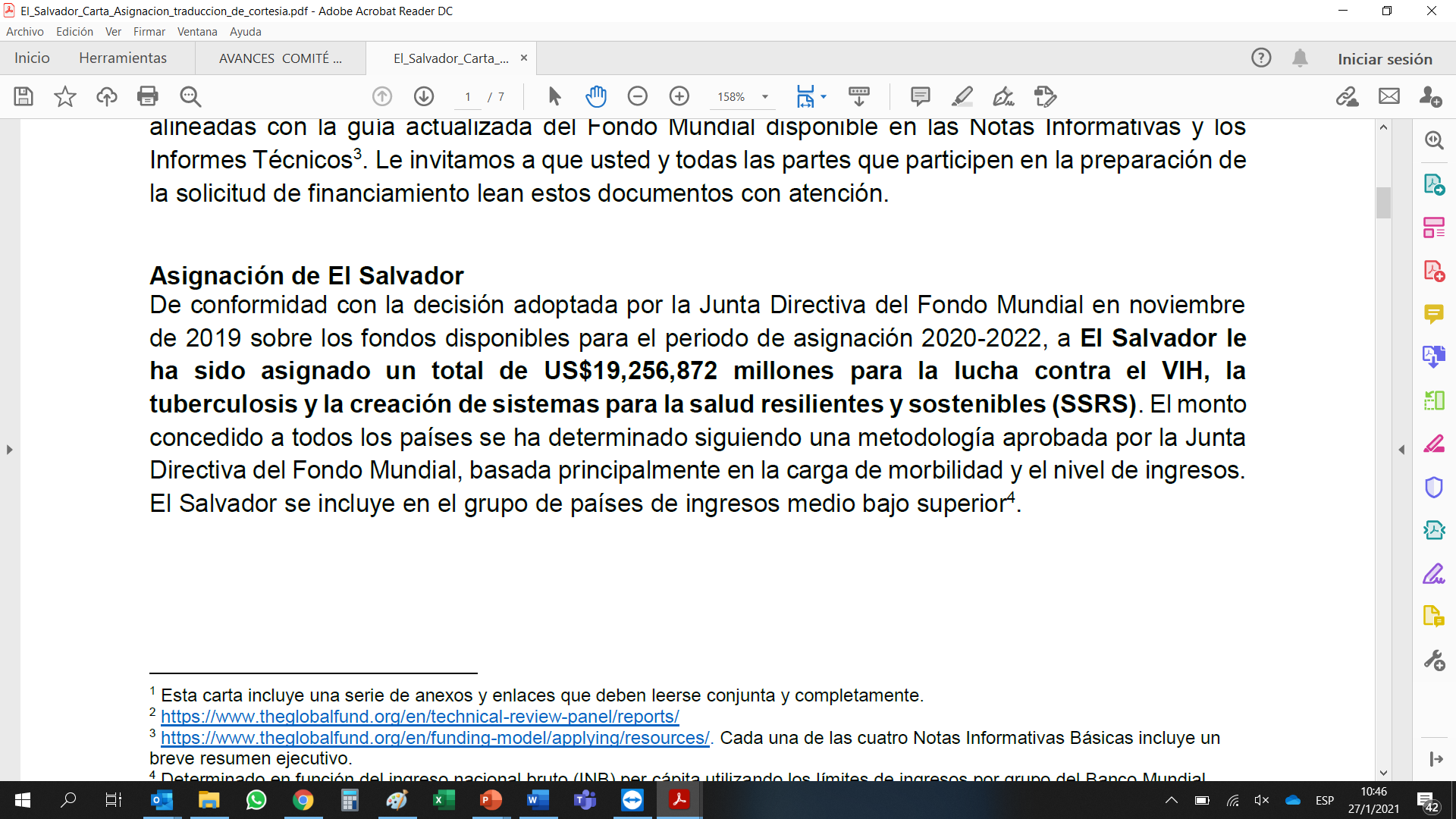 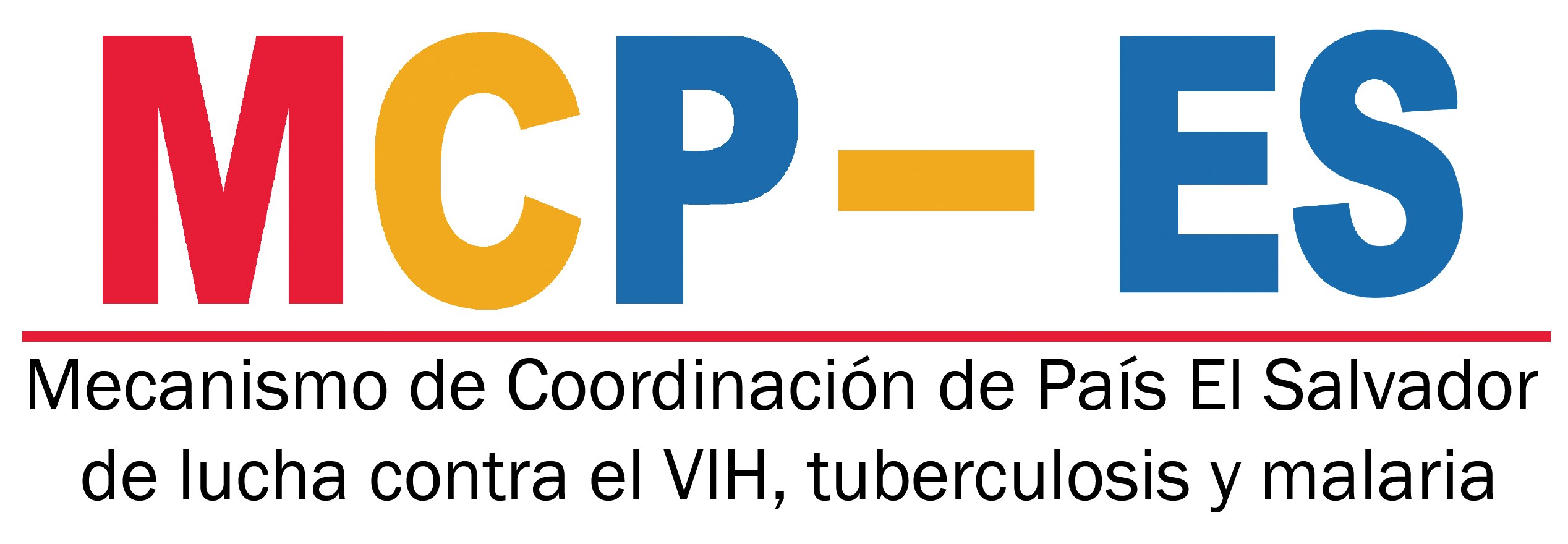 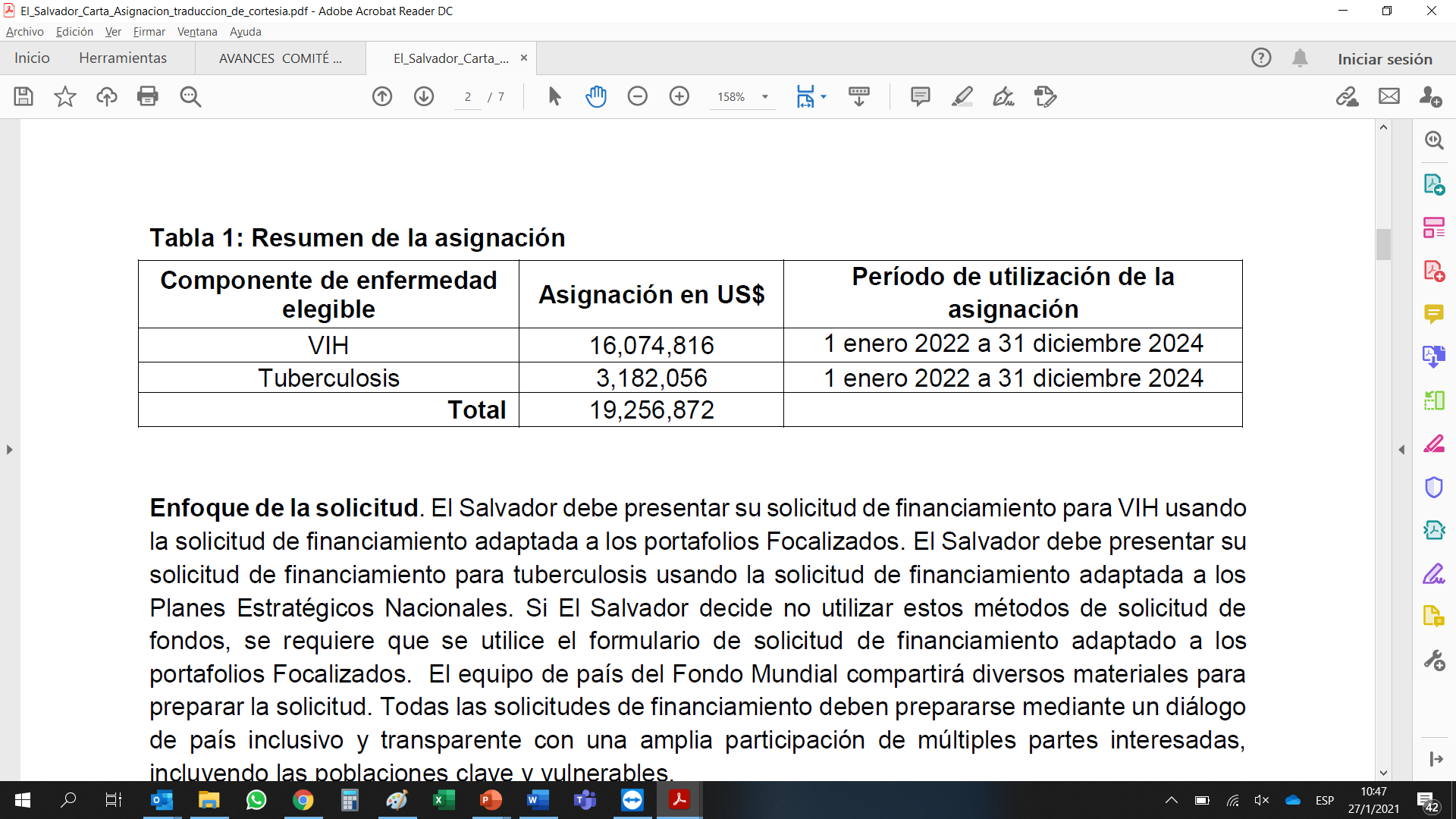 CONTEXTO
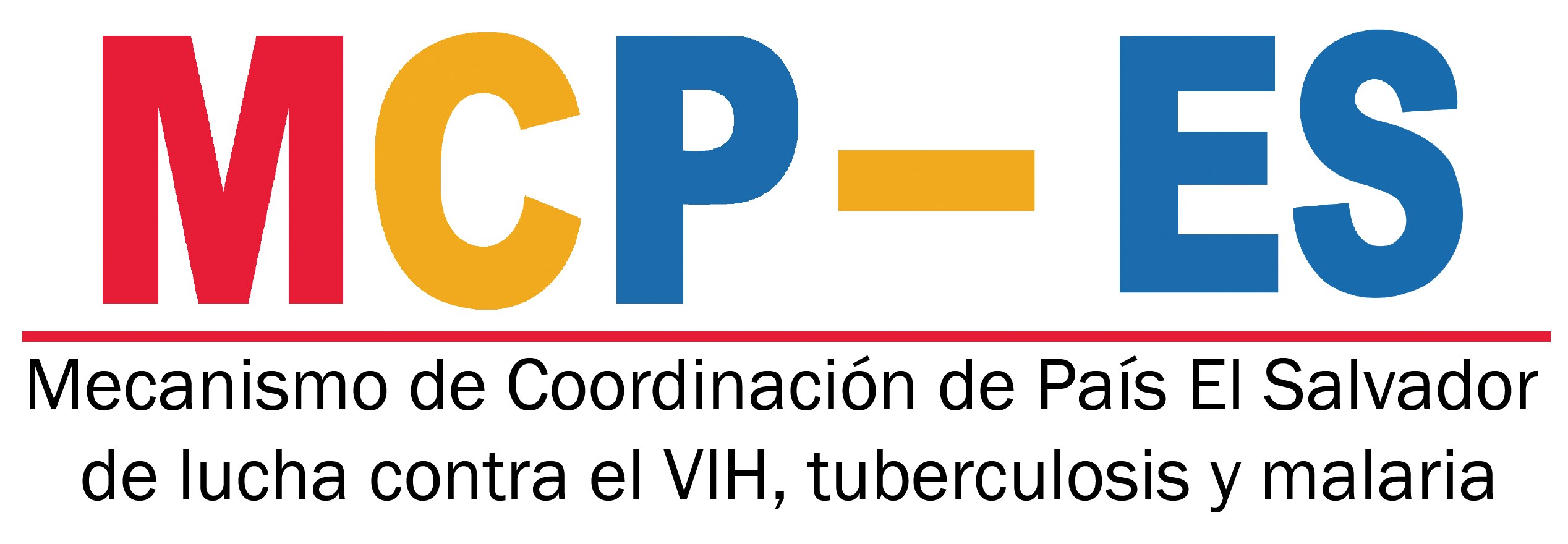 Proceso Participativo
11 Reuniones Plenarias 
9 Diálogos multisectoriales 
39 Reuniones técnicas 
3 Presentación a autoridades MINSAL
1 Presentación a CONAVIH 
2 Presentación avances ESCO
Diversas consultas con Gerente de Portafolio
CONTEXTO
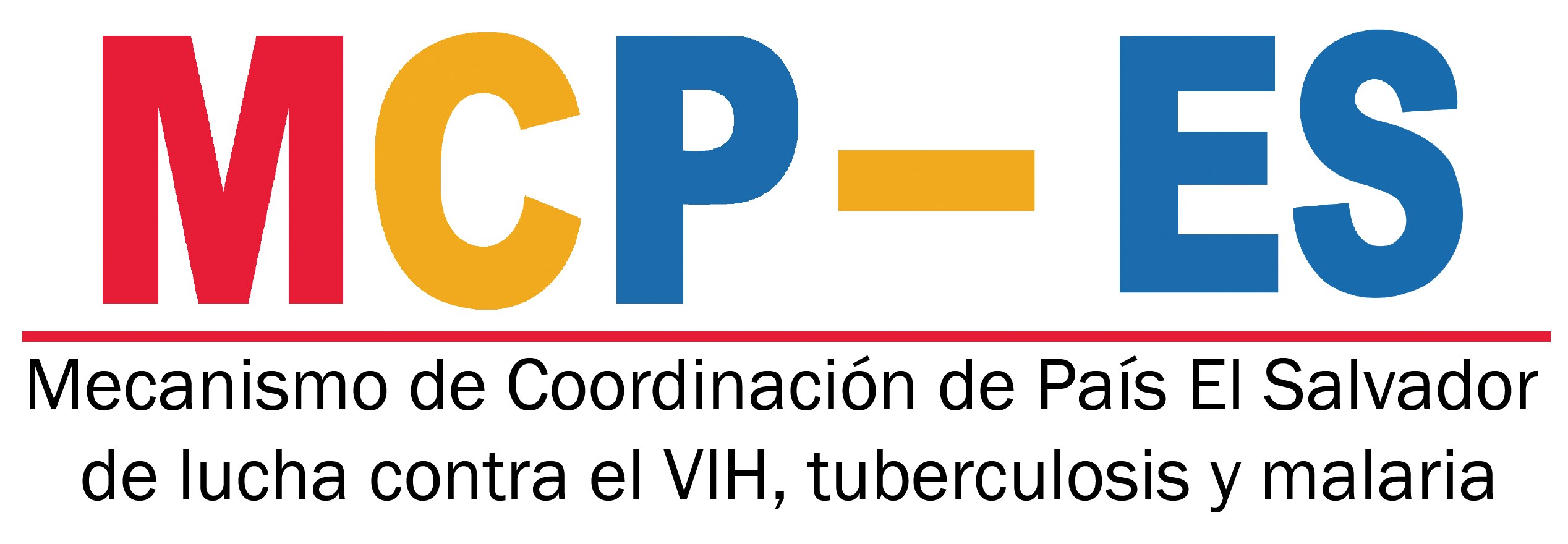 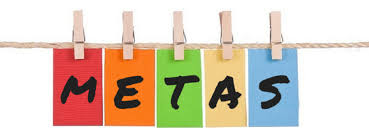 Dra. Ana Guadalupe Flores
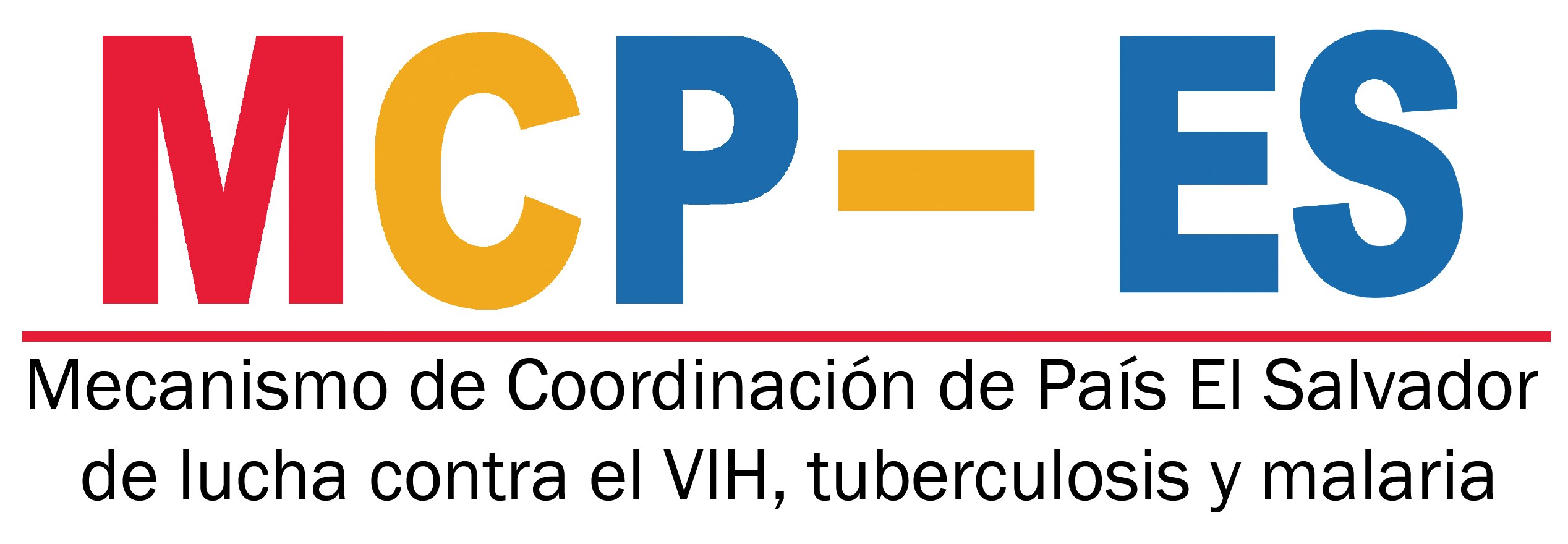 METAS (Marco Desempeño)
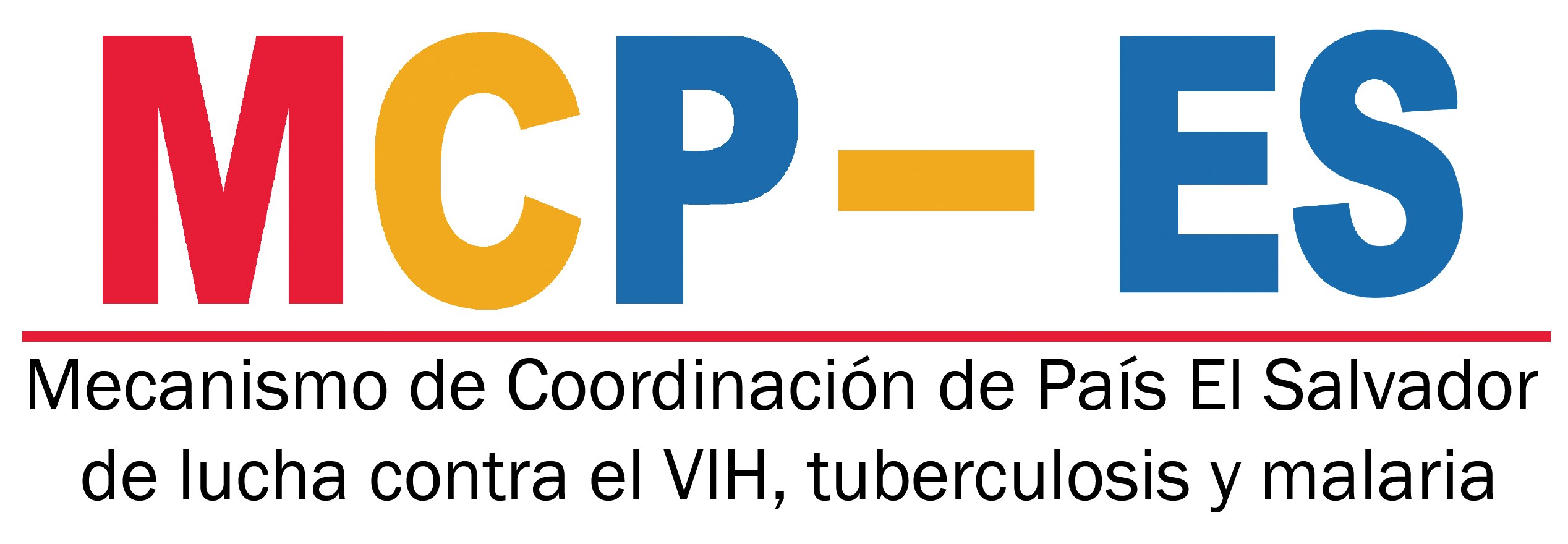 METAS (Marco Desempeño)
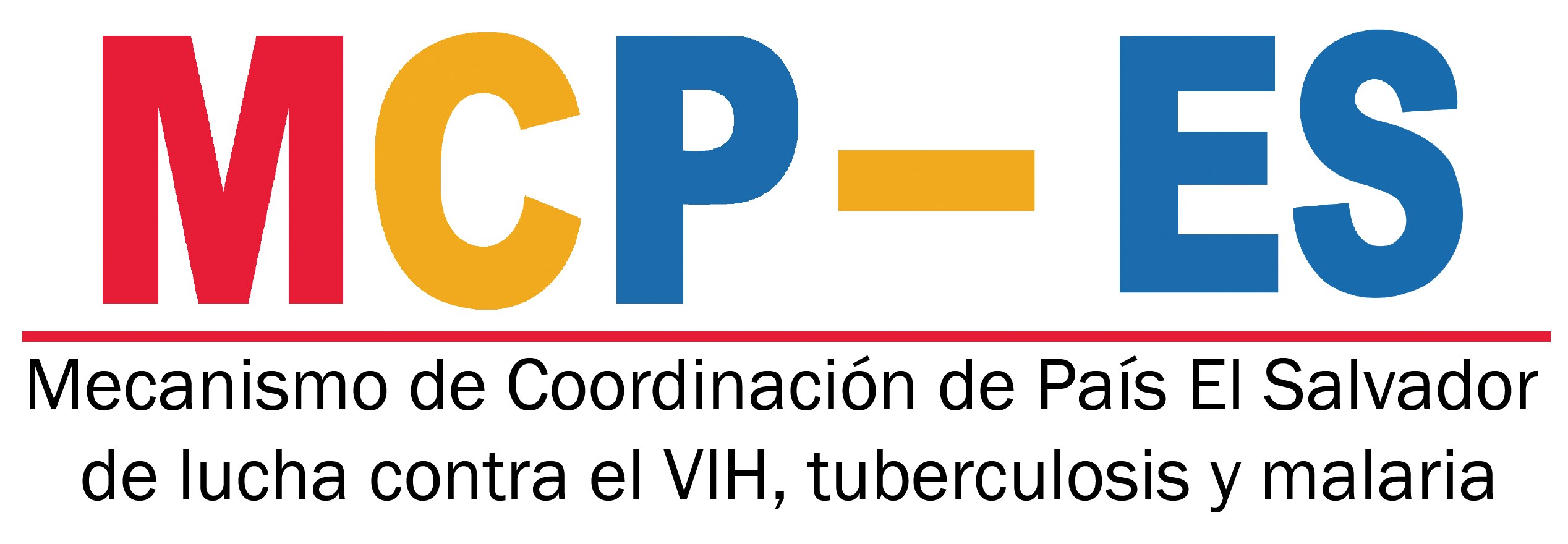 METAS (Marco Desempeño)
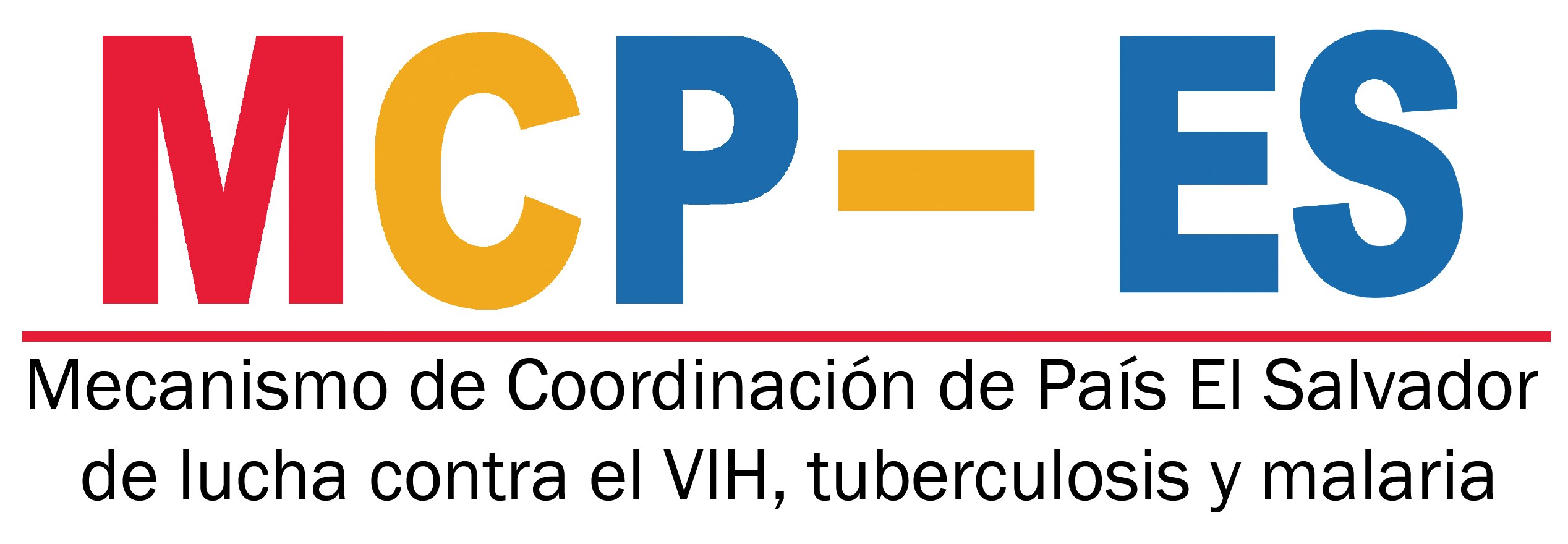 METAS (Marco Desempeño)
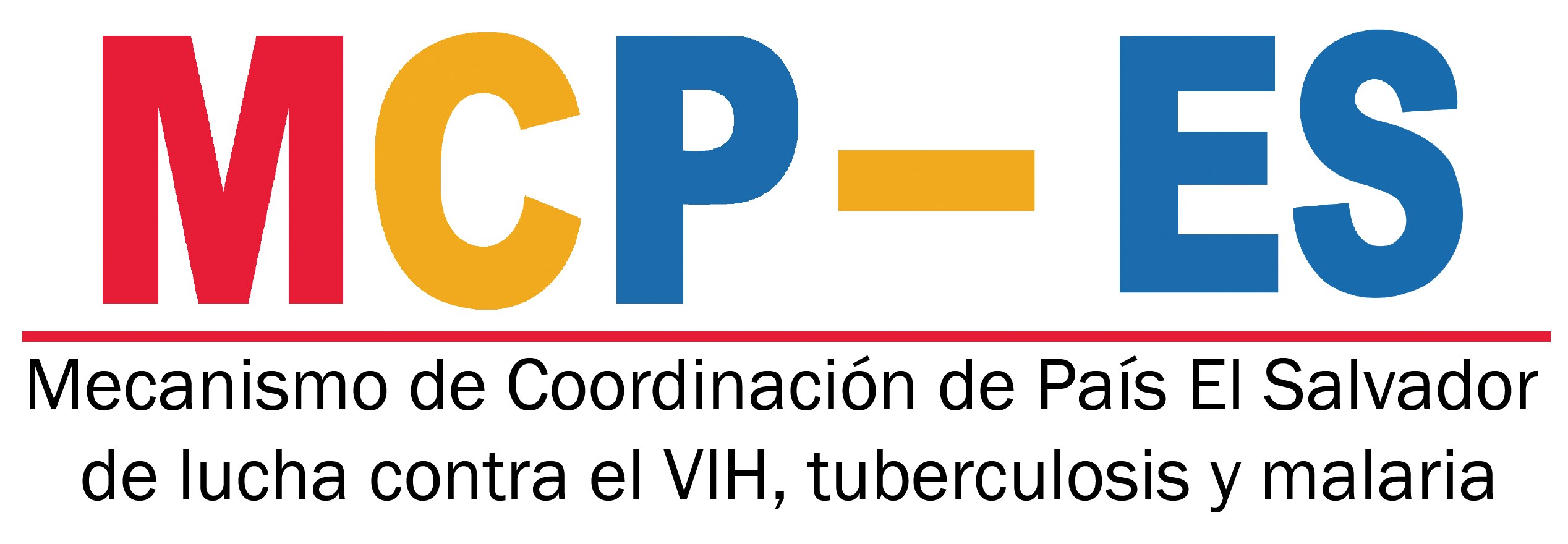 METAS (Marco Desempeño)
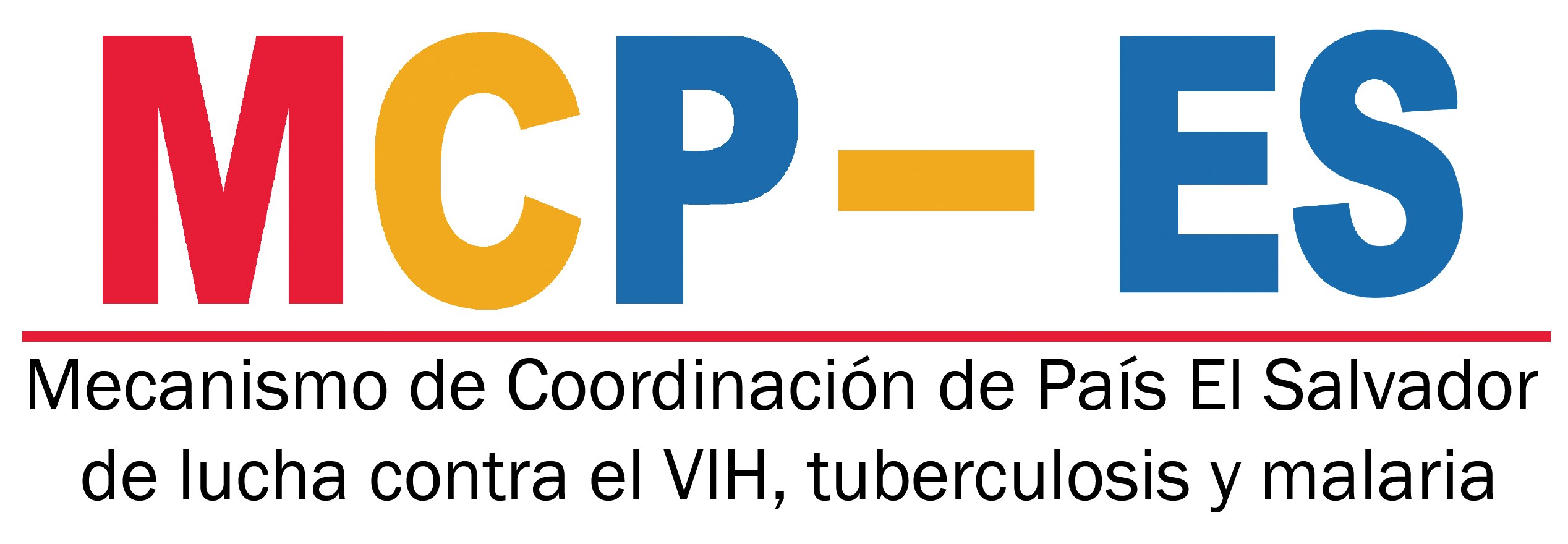 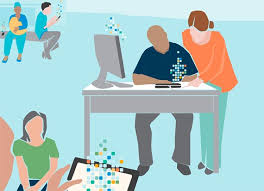 Módulos/ Intervenciones
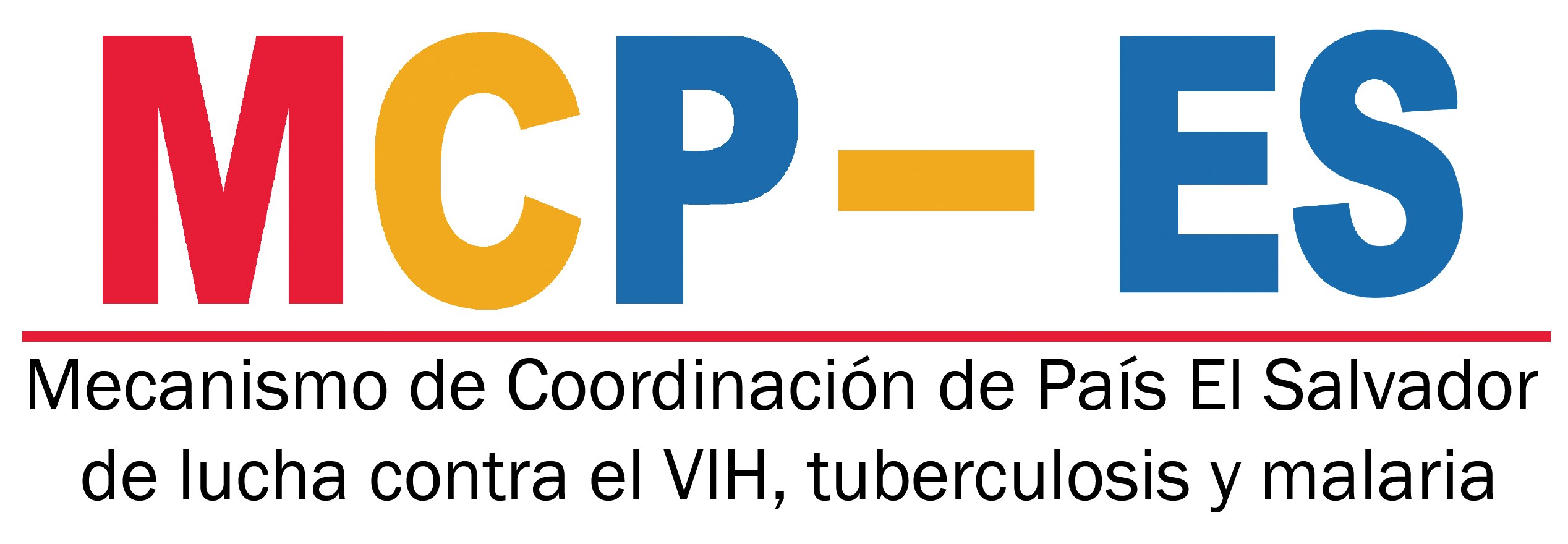 Dr. Salvador Sorto
MÓDULOS / INTERVENCIONES
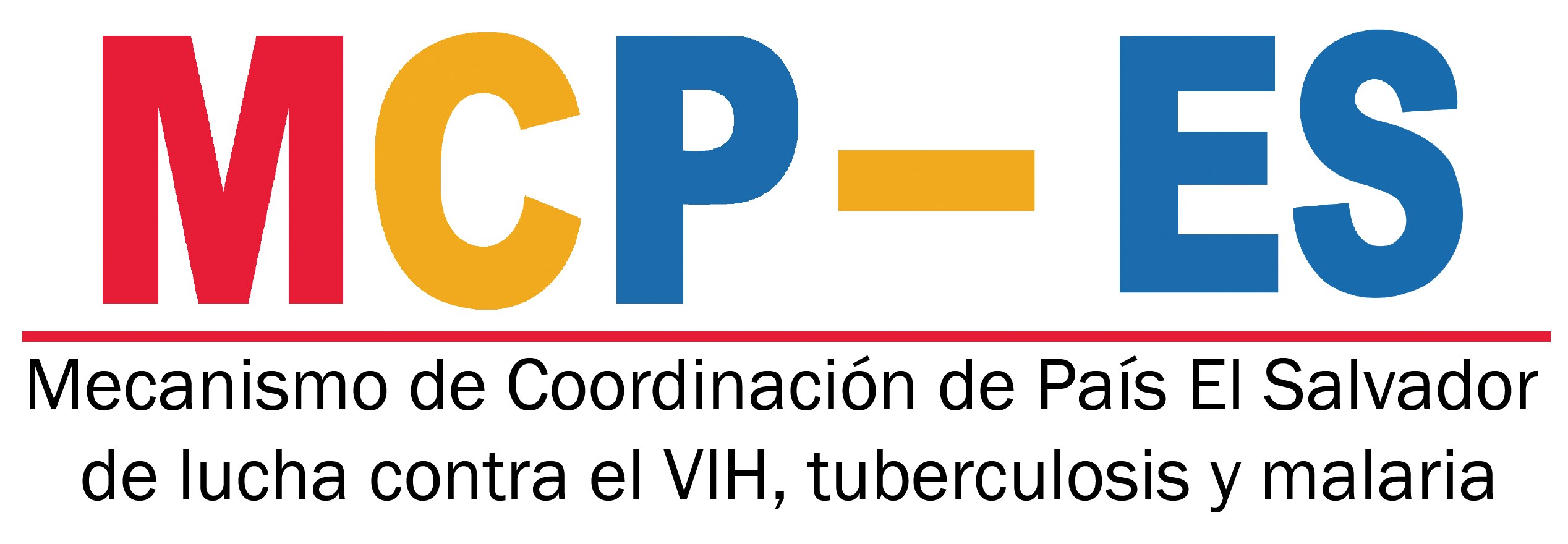 MÓDULOS Ó INTERVENCIONES
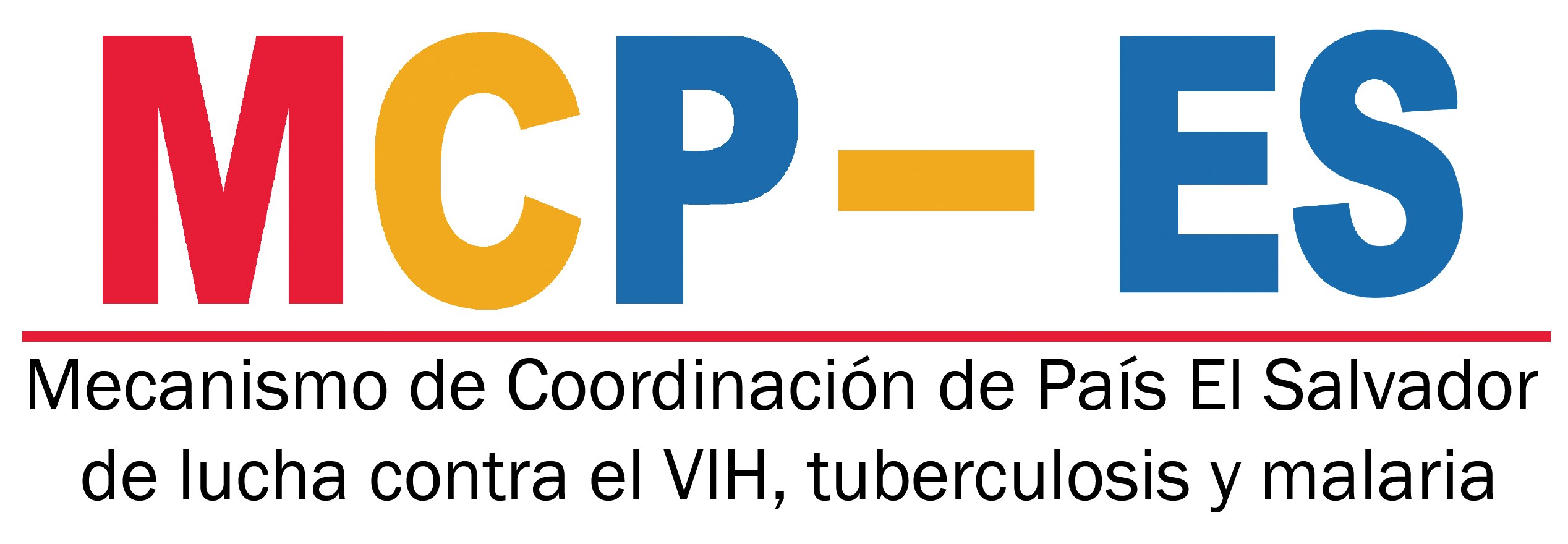 MÓDULOS Ó INTERVENCIONES
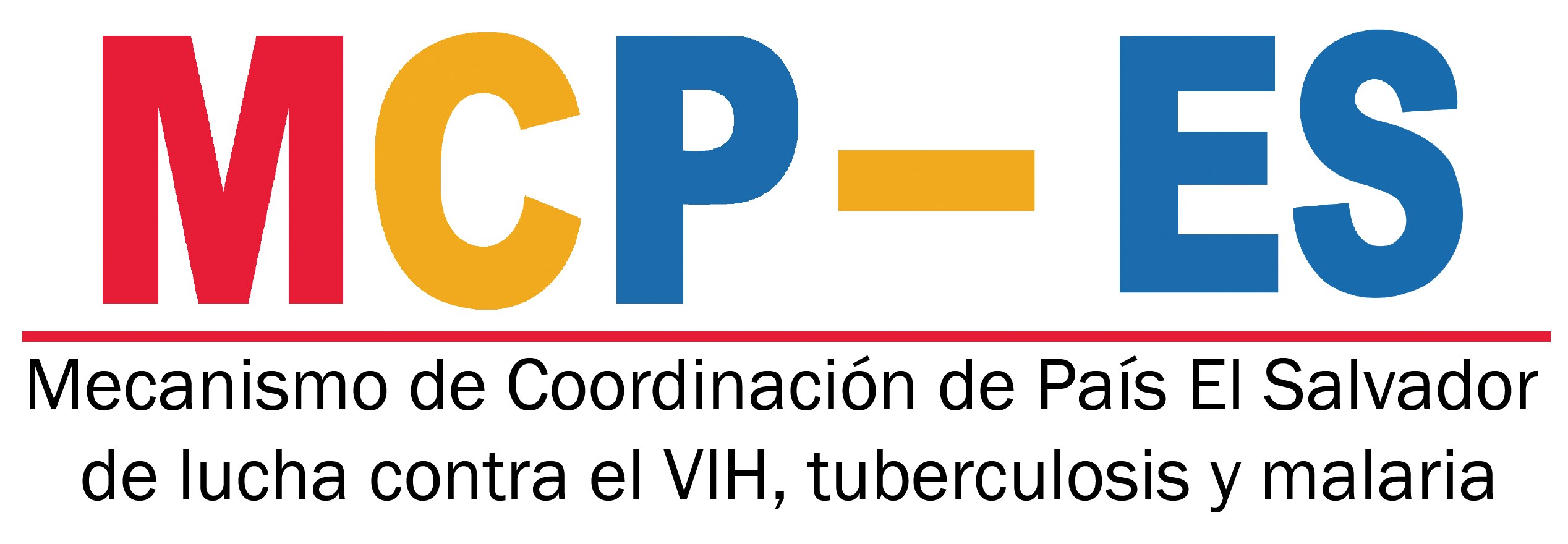 MÓDULOS Ó INTERVENCIONES
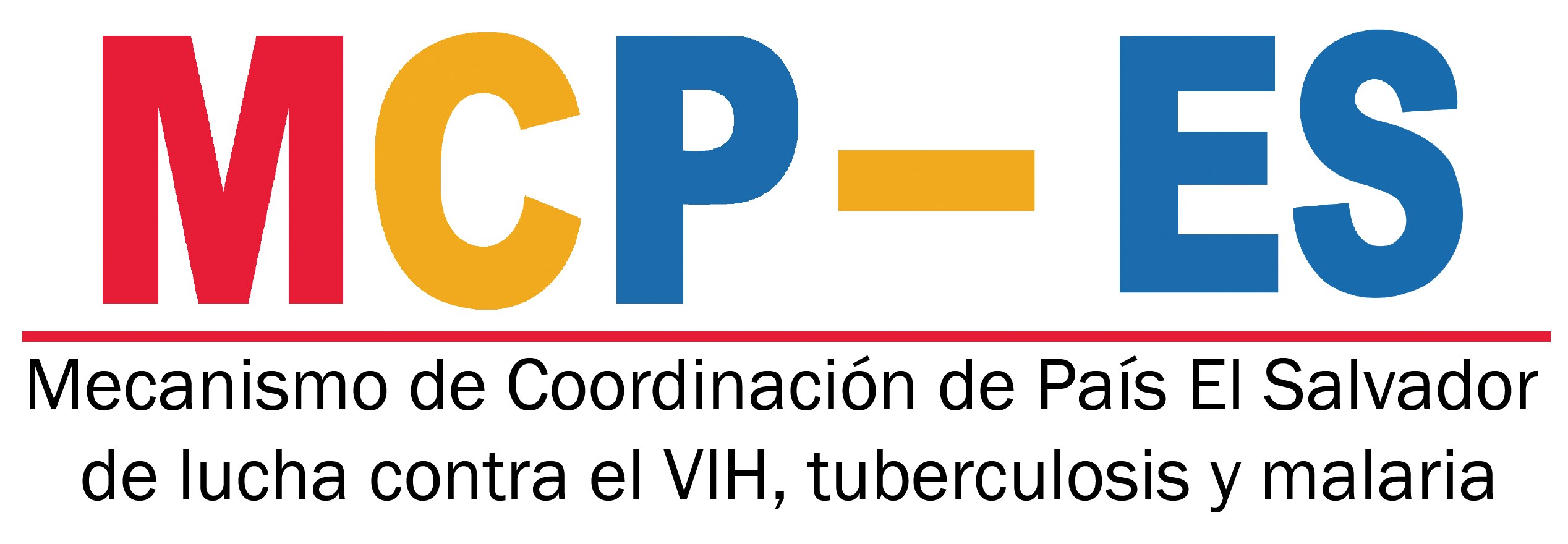 OTRAS INTERVENCIONES
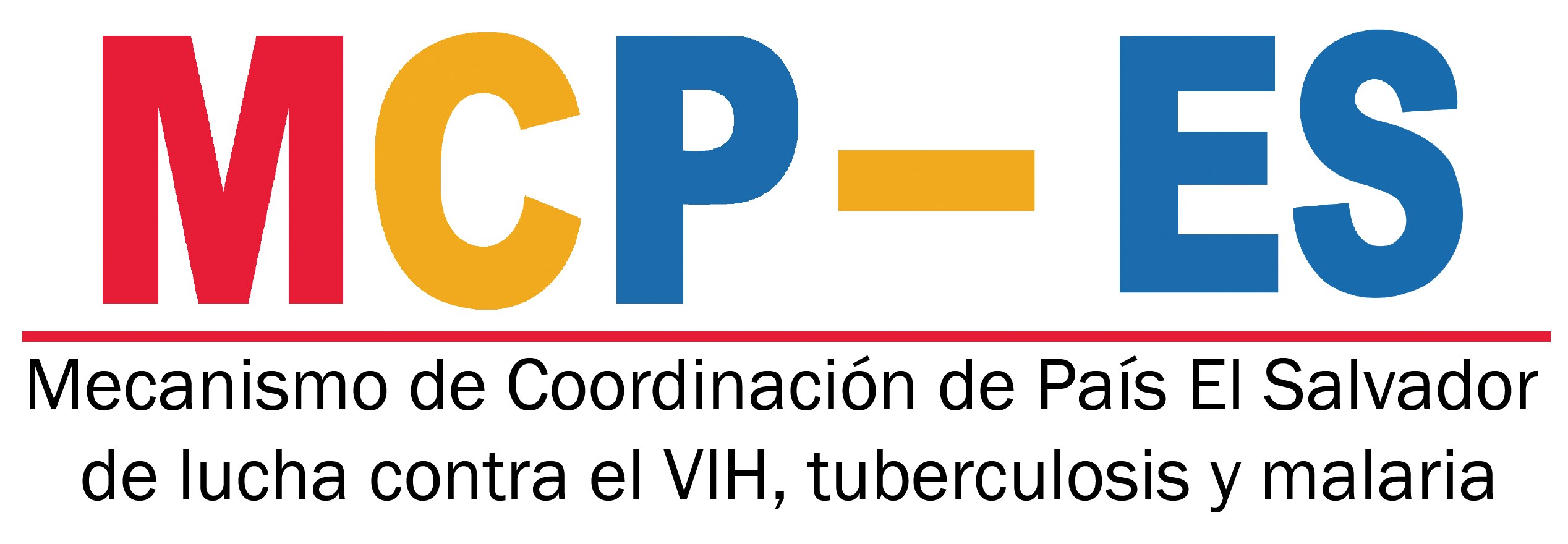 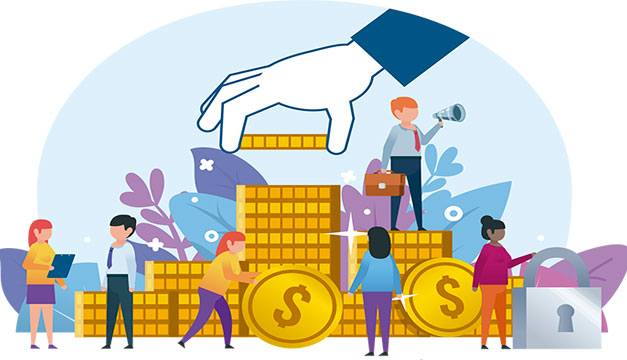 Presupuesto
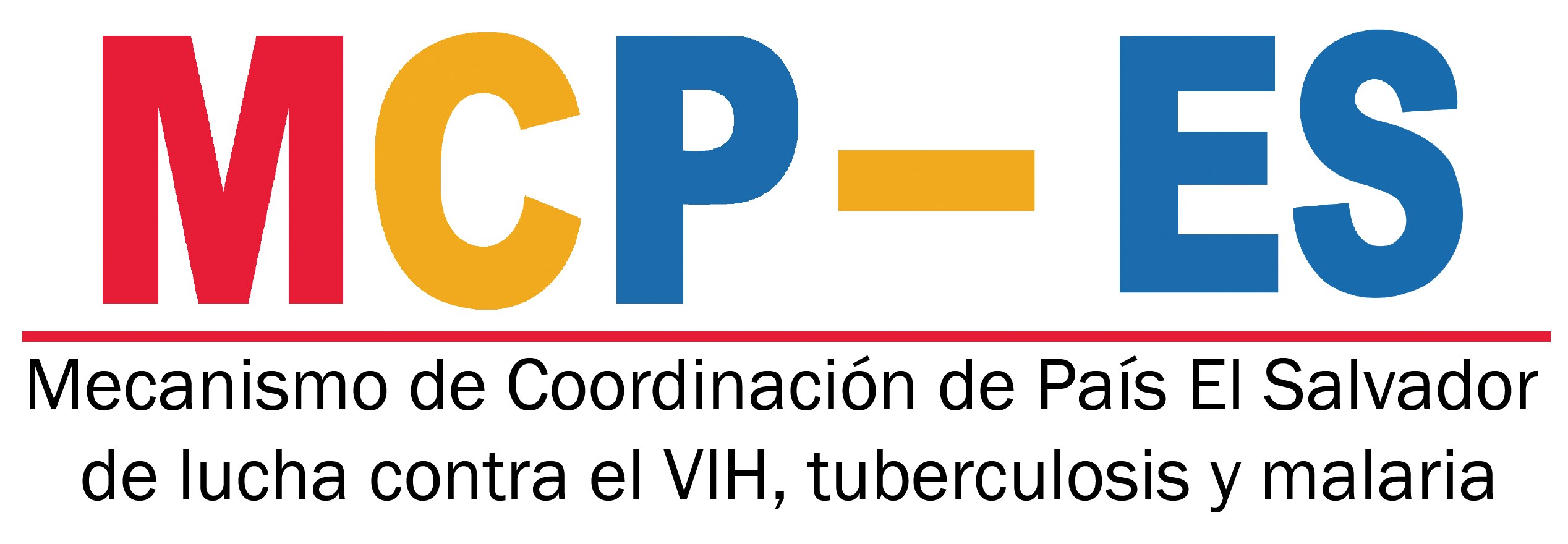 MONTO TOTAL DE SOLICITUD
$16,074.816.00
PRESUPUESTO
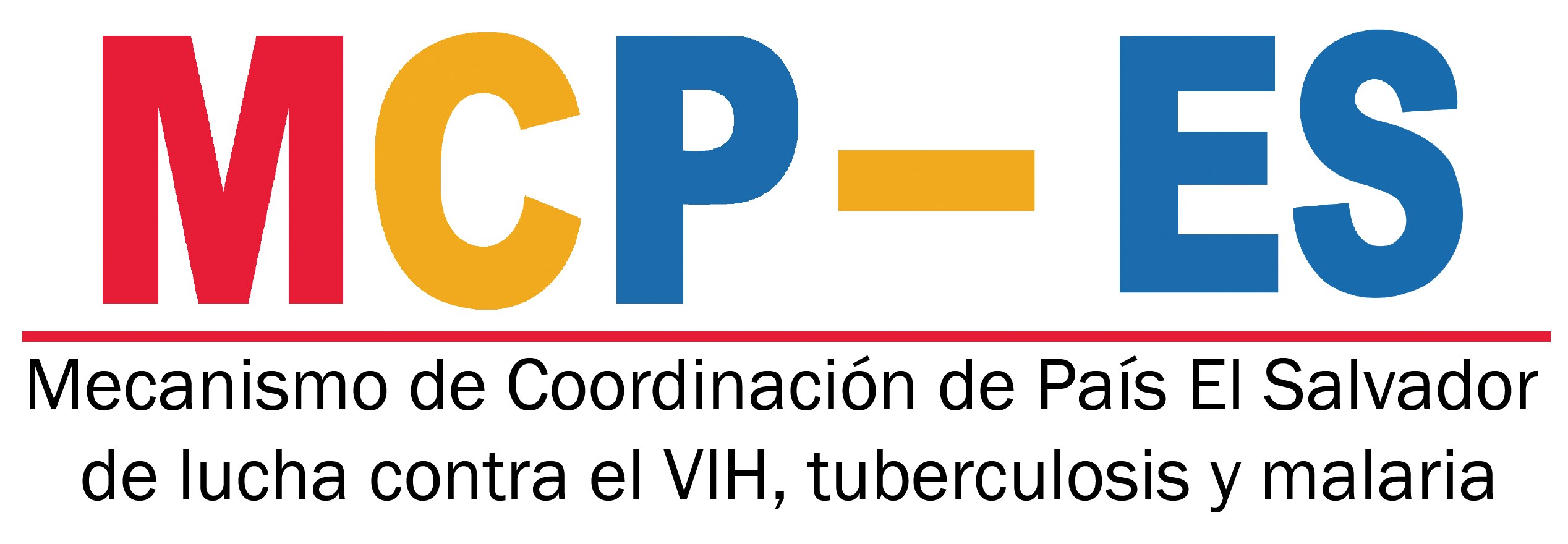 PAAR
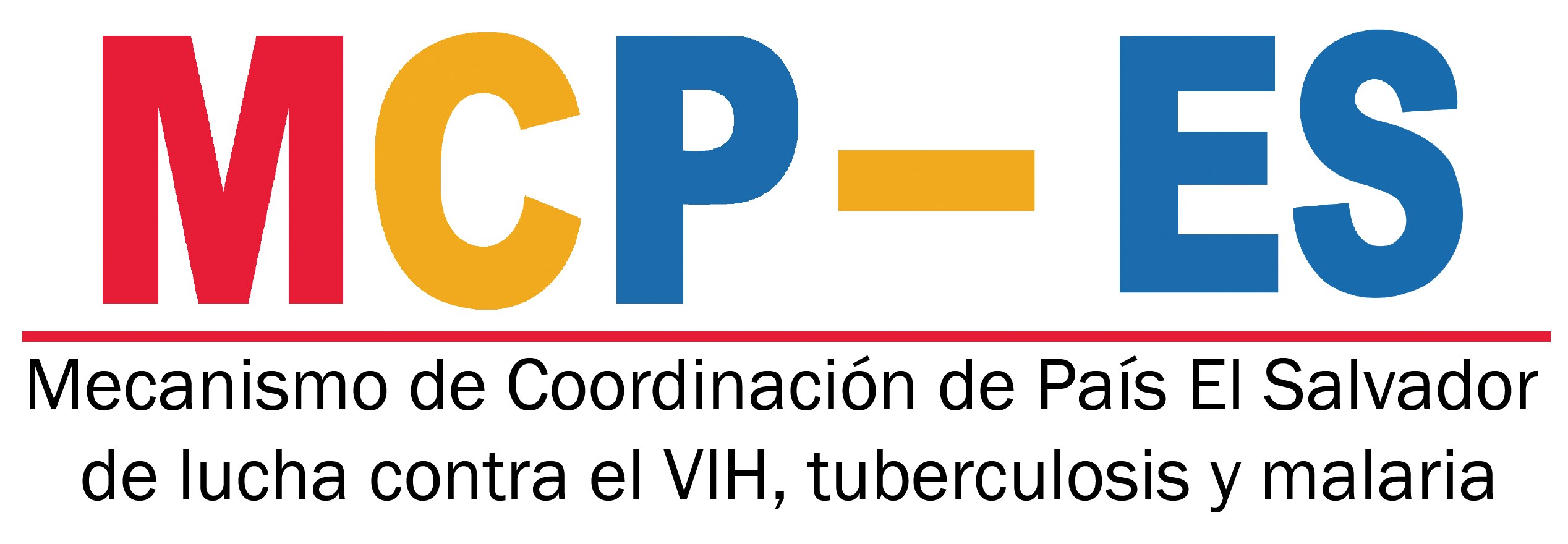 PREGUNTAS Y/O COMENTARIOS